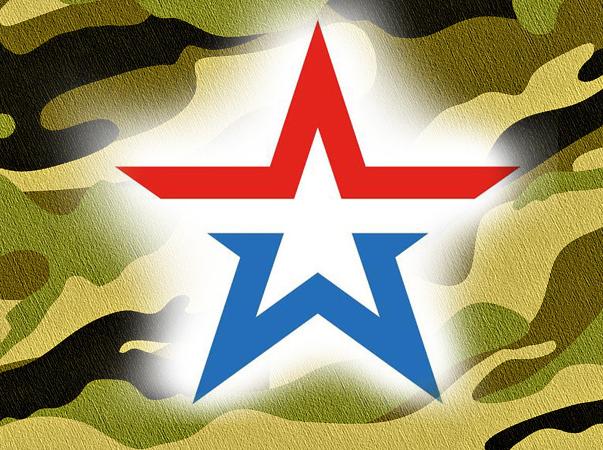 Армия России
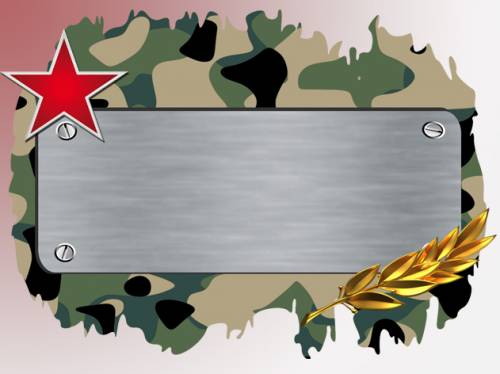 Армия родная,
Покой наш охраняя,Защищает, словно щит,Ведь от смелых враг бежит.
Армии нужны танкисты,
Лётчики, артиллеристы,Сильные, умелые,Ловкие и смелые.
А знаете ли вы виды и рода войск?
Рода войск:
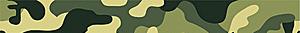 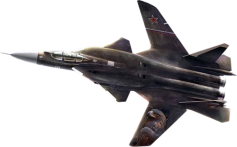 Сухопутные войска
Военно-воздушные силы
Военно-морской флот
Воздушно-десантные войска
Космические войска
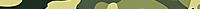 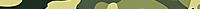 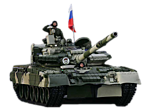 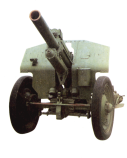 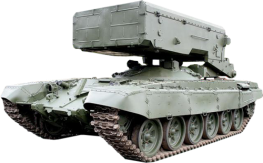 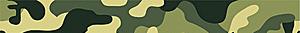 Сухопутные войска:
- танковые войска
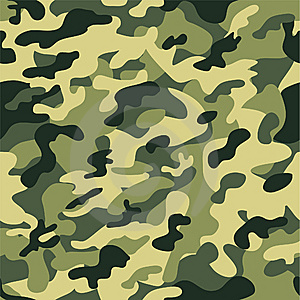 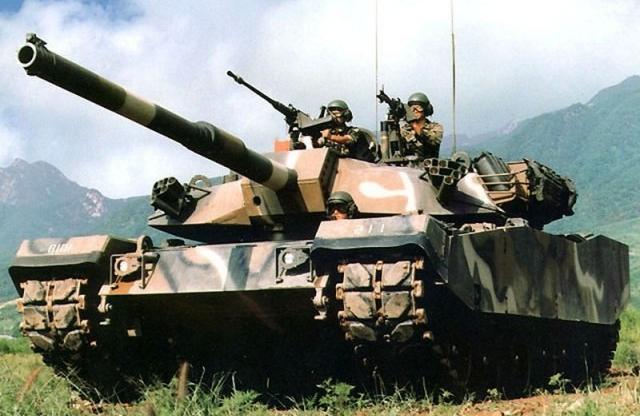 - ракетные  войска
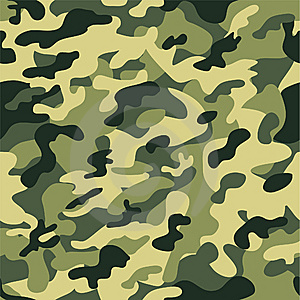 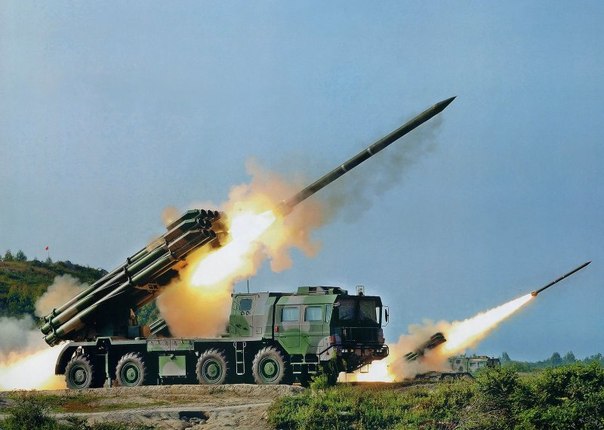 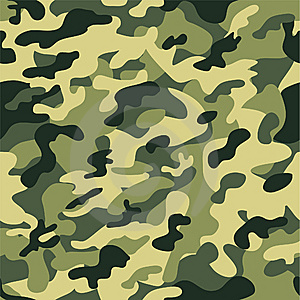 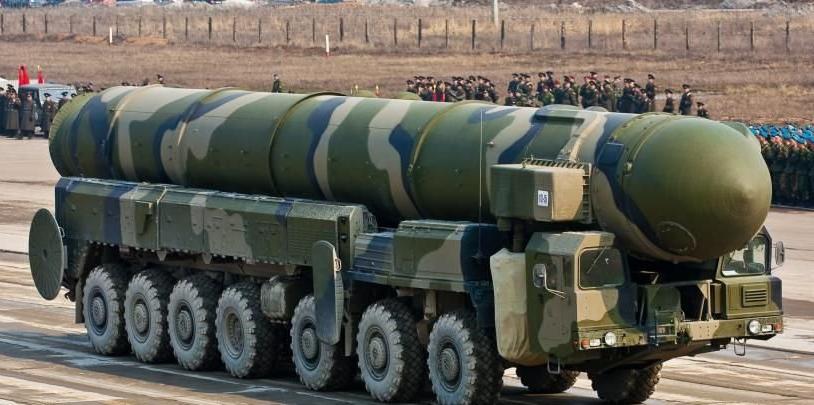 - артиллерия
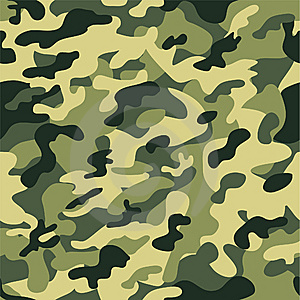 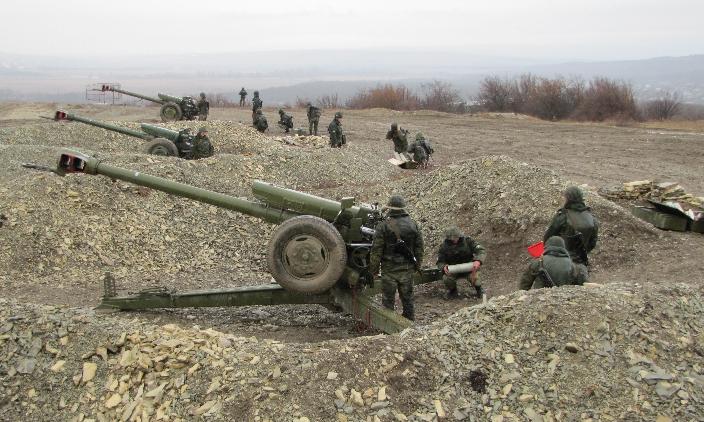 - мотострелковые войска
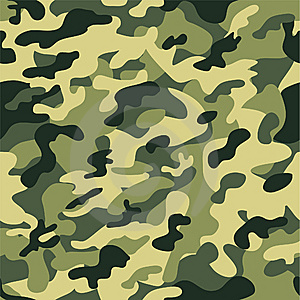 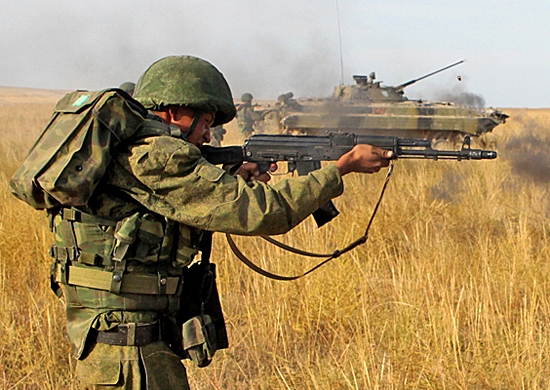 - инженерные войска
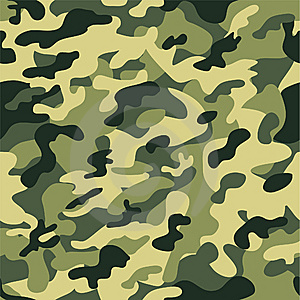 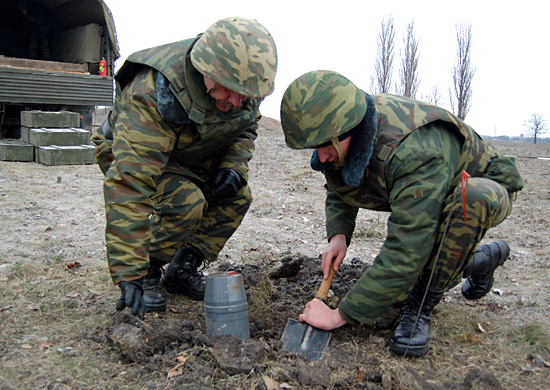 - Войска противовоздушной обороны - ПВО
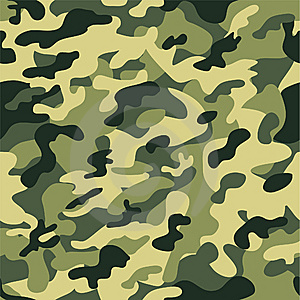 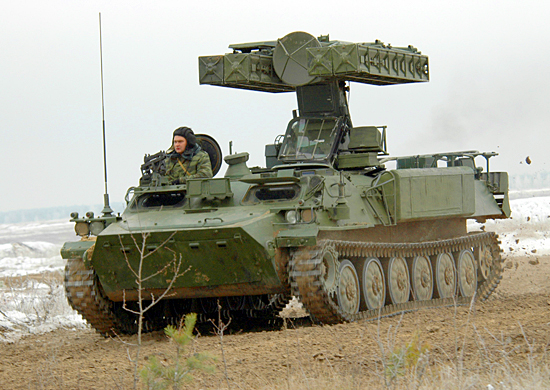 Военно-воздушные силы :
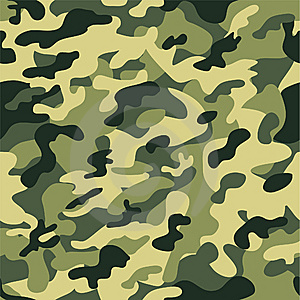 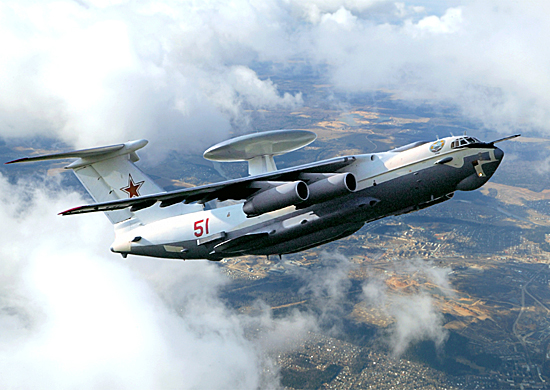 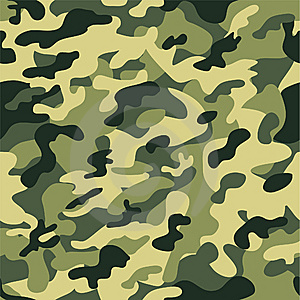 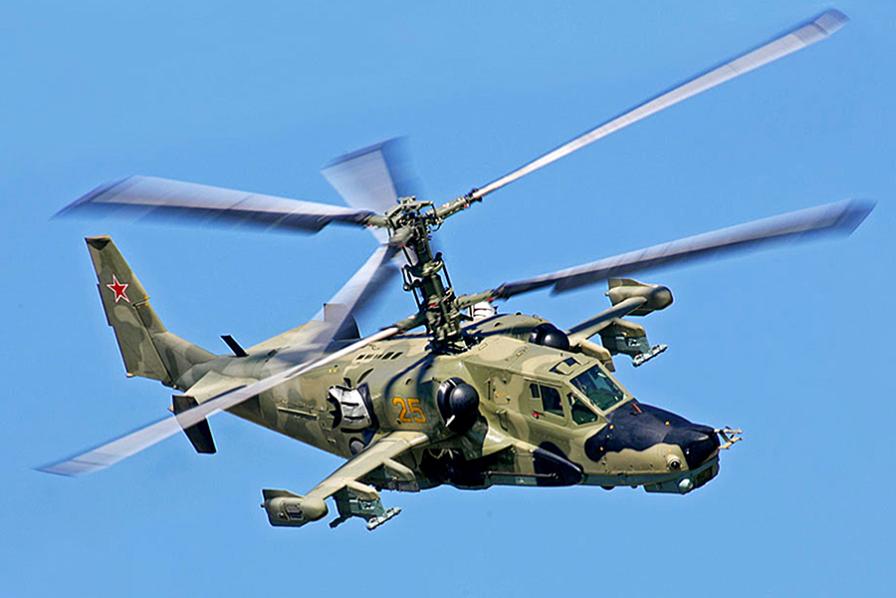 Военно-морской флот:
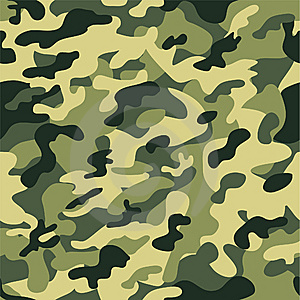 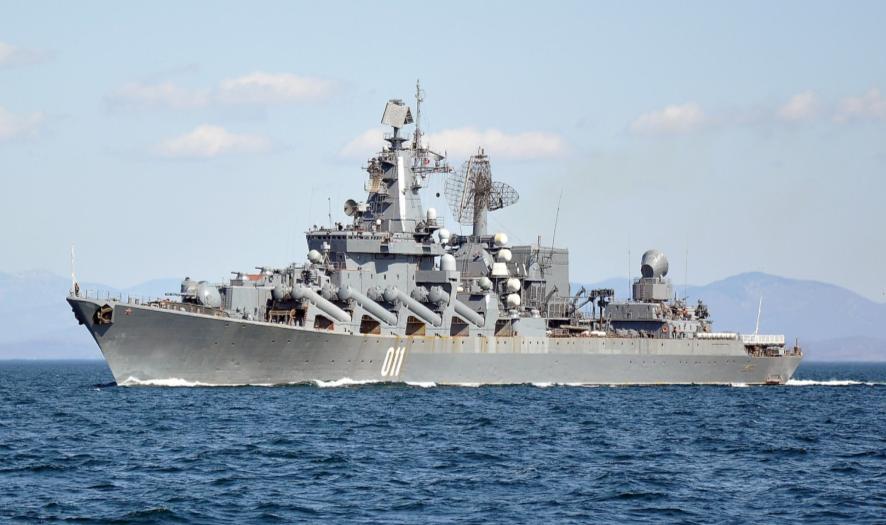 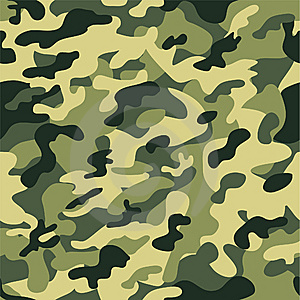 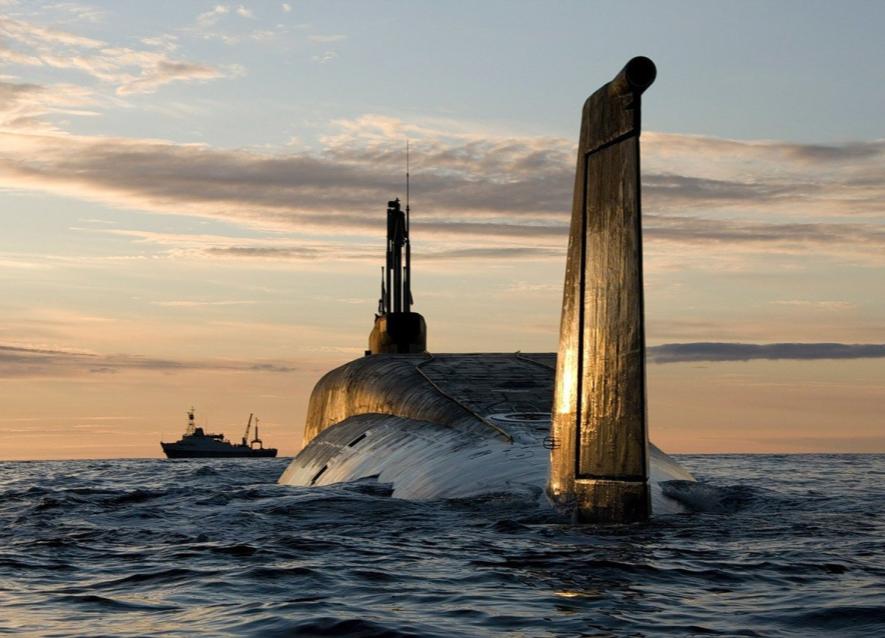 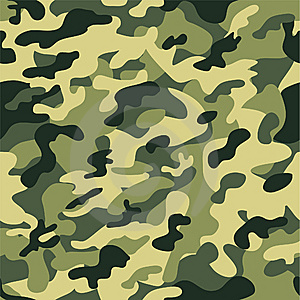 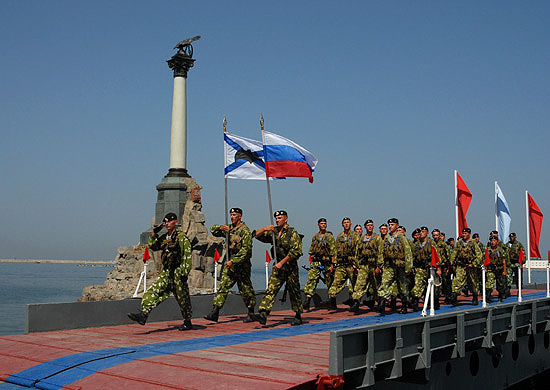 Воздушно-десантные войска
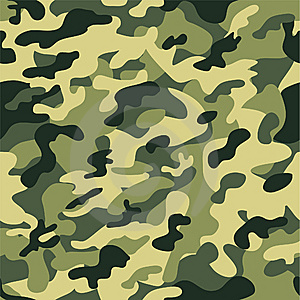 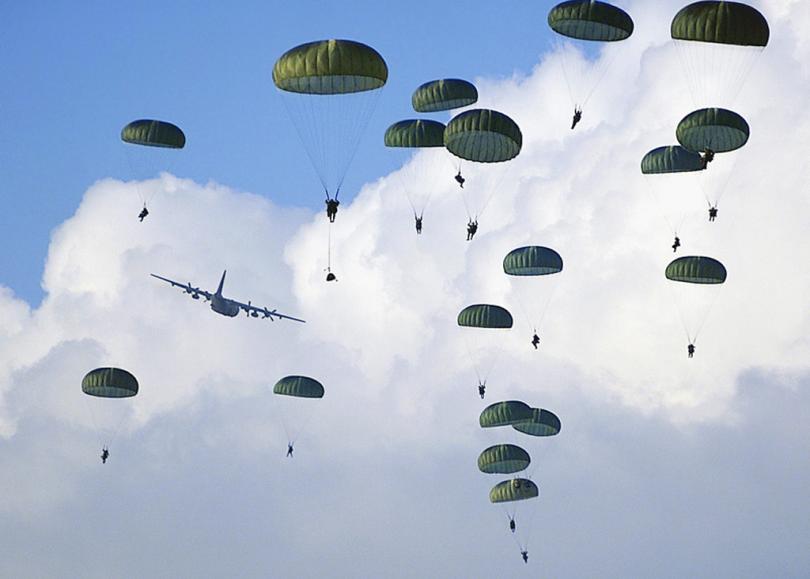 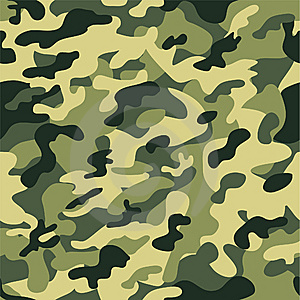 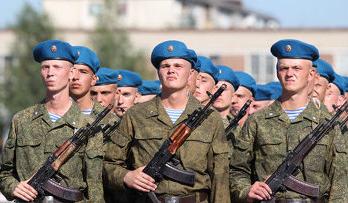 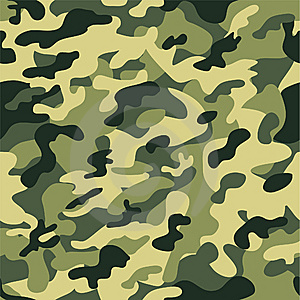 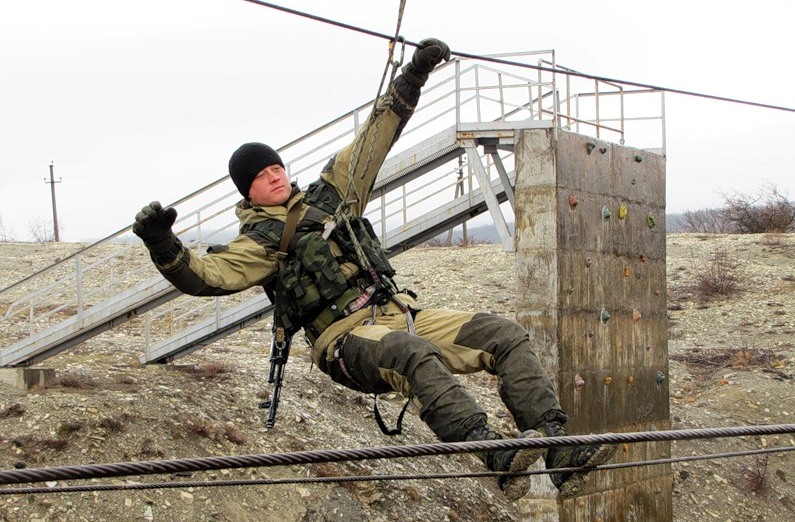 Космические войска
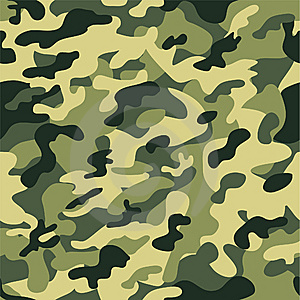 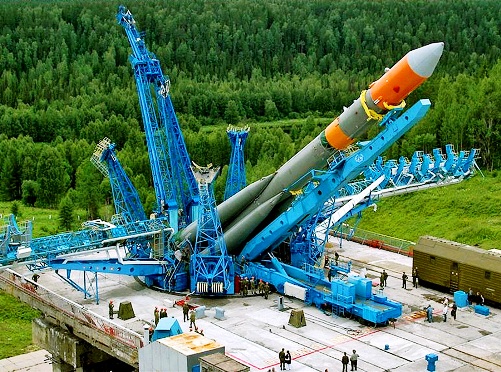 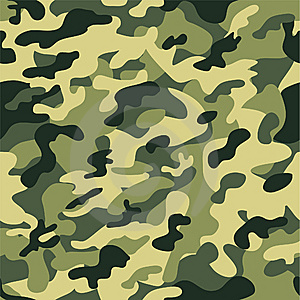 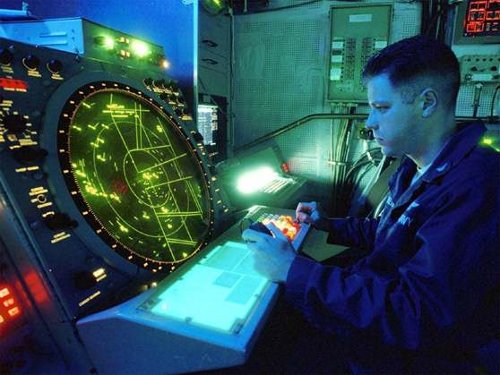 Назовите, военнослужащего какого рода войск вы видите (Кто это?):
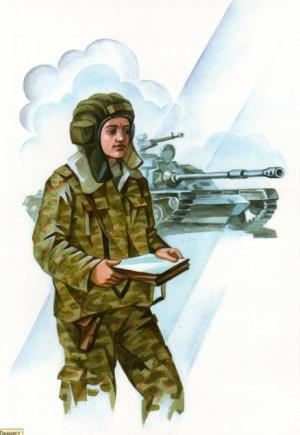 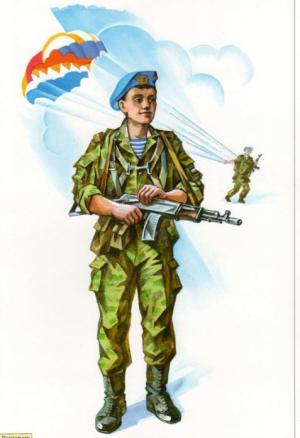 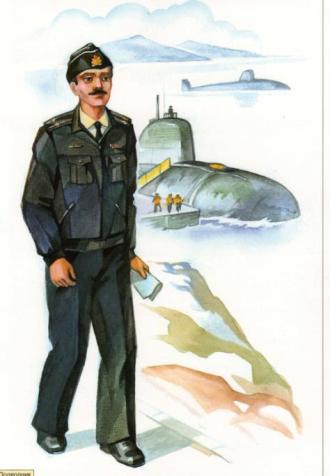 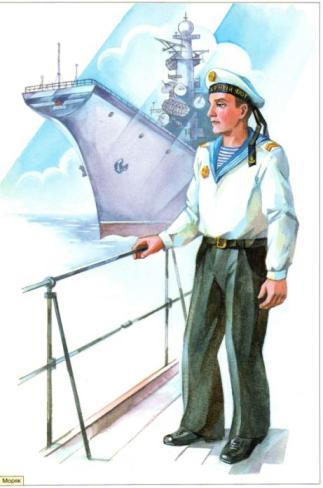 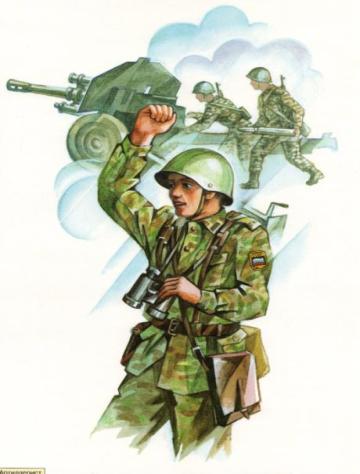 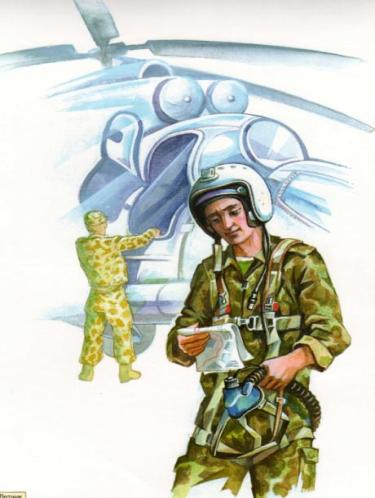 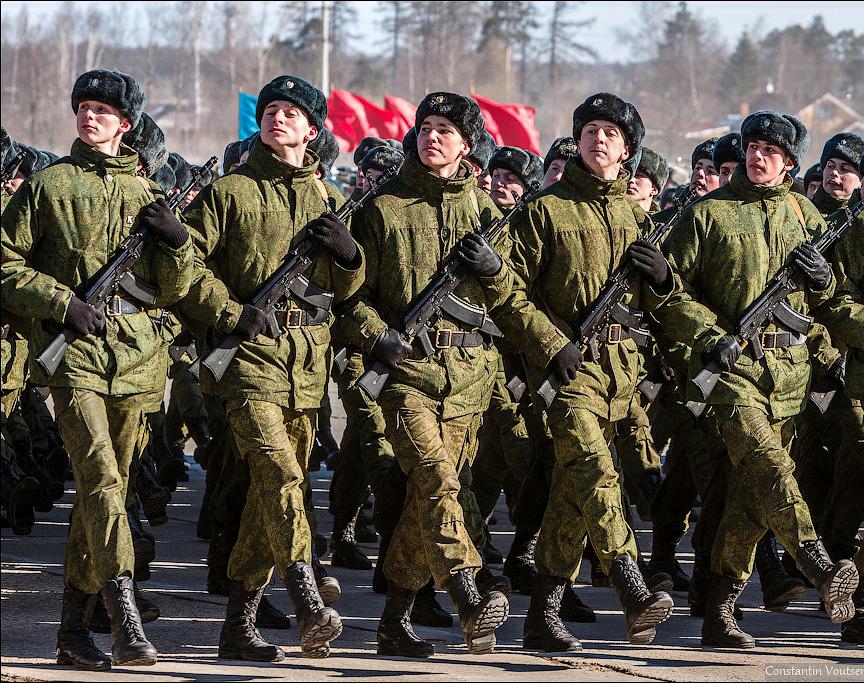 Армия любимая Об армии любимойЗнает стар и младИ ей, непобедимой,Сегодня каждый рад.Есть в армии солдаты, Танкисты, моряки,Все сильные ребята,Им не страшны враги!Стоят ракеты где-то,И на замке граница.И так чудесно это,Что нам спокойно спится!
                И. Гурина